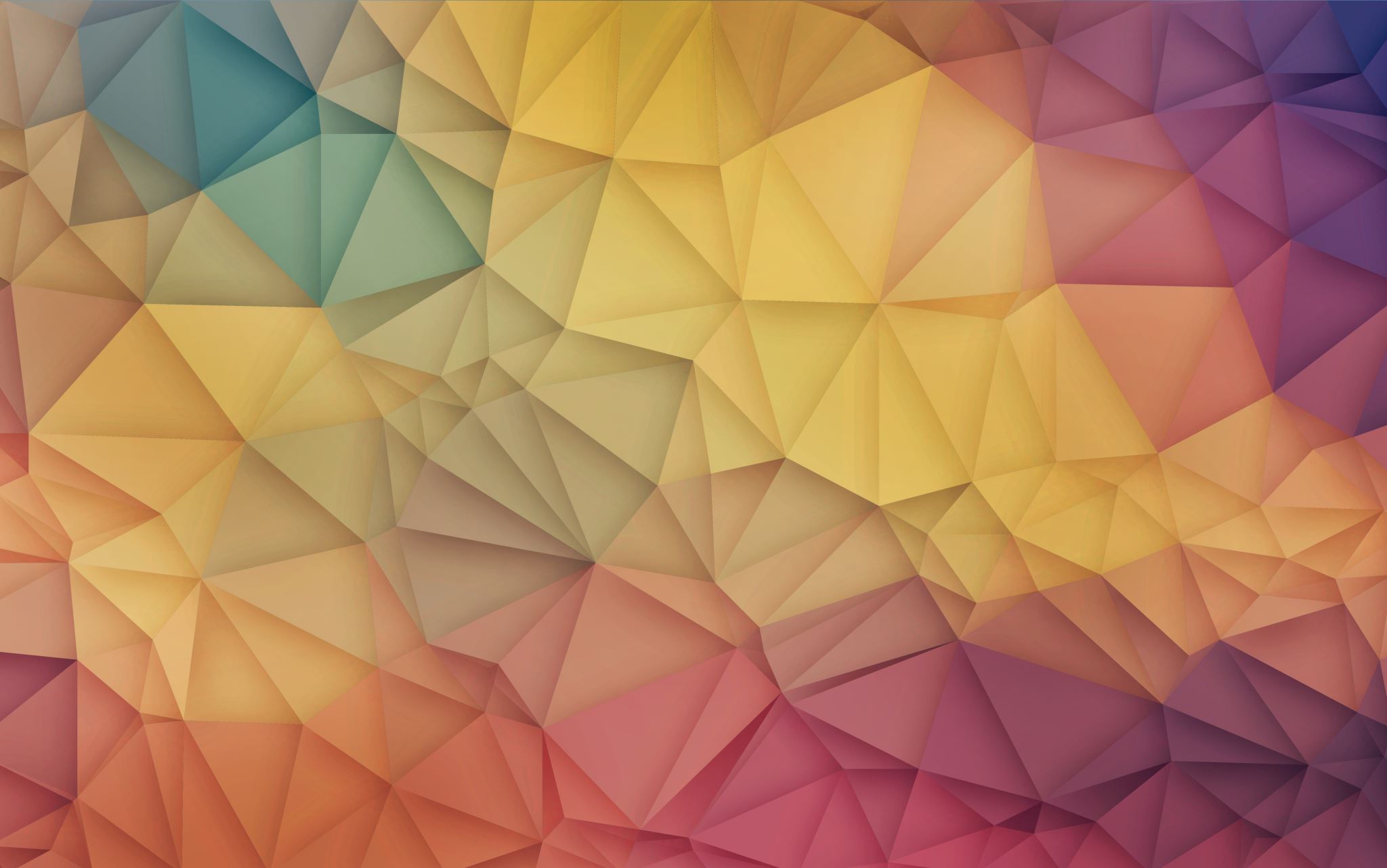 Загадки снов
Натанилова Элита, Абрамова Арина, Фатюнина Лиза
Начать
Сон-это..?
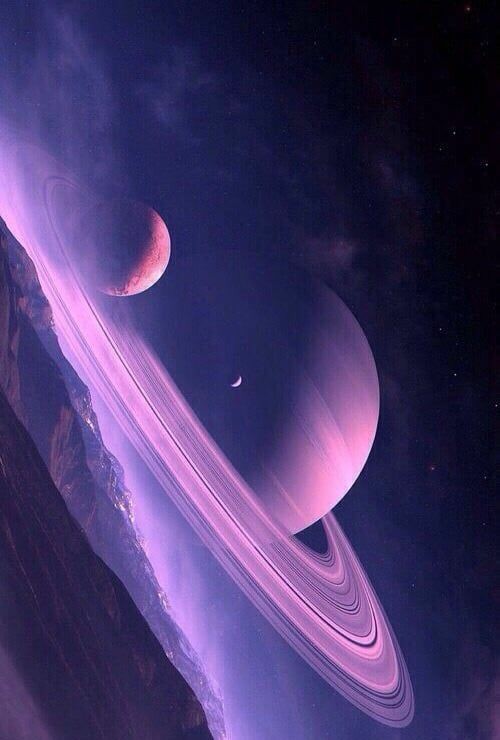 Путешествие странствующей души.
Естественный физиологический процесс.
Сомнология
Восстановление сил организма.
Почему мы часто забываем наши сны?
У нашего мозга возникает несовместимость с теми или иными файлами
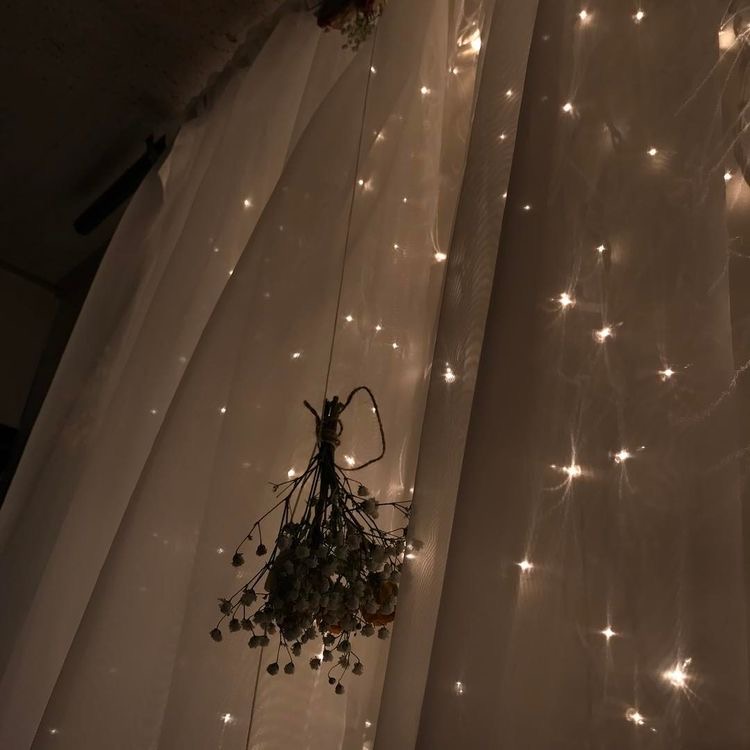 Когда мы просыпаемся мы сразу же переключаемся в реальный мир и забываем наши сны
Потому что наш мозг запоминает самые яркие сны, а остальные не запоминают
Потому что они сняться не всегда, и когда они не сняться мы думаем, что мы их просто забыли
Люди с какими профессиями часто говорят, что видят цветные сны?
Таксисты, пилоты
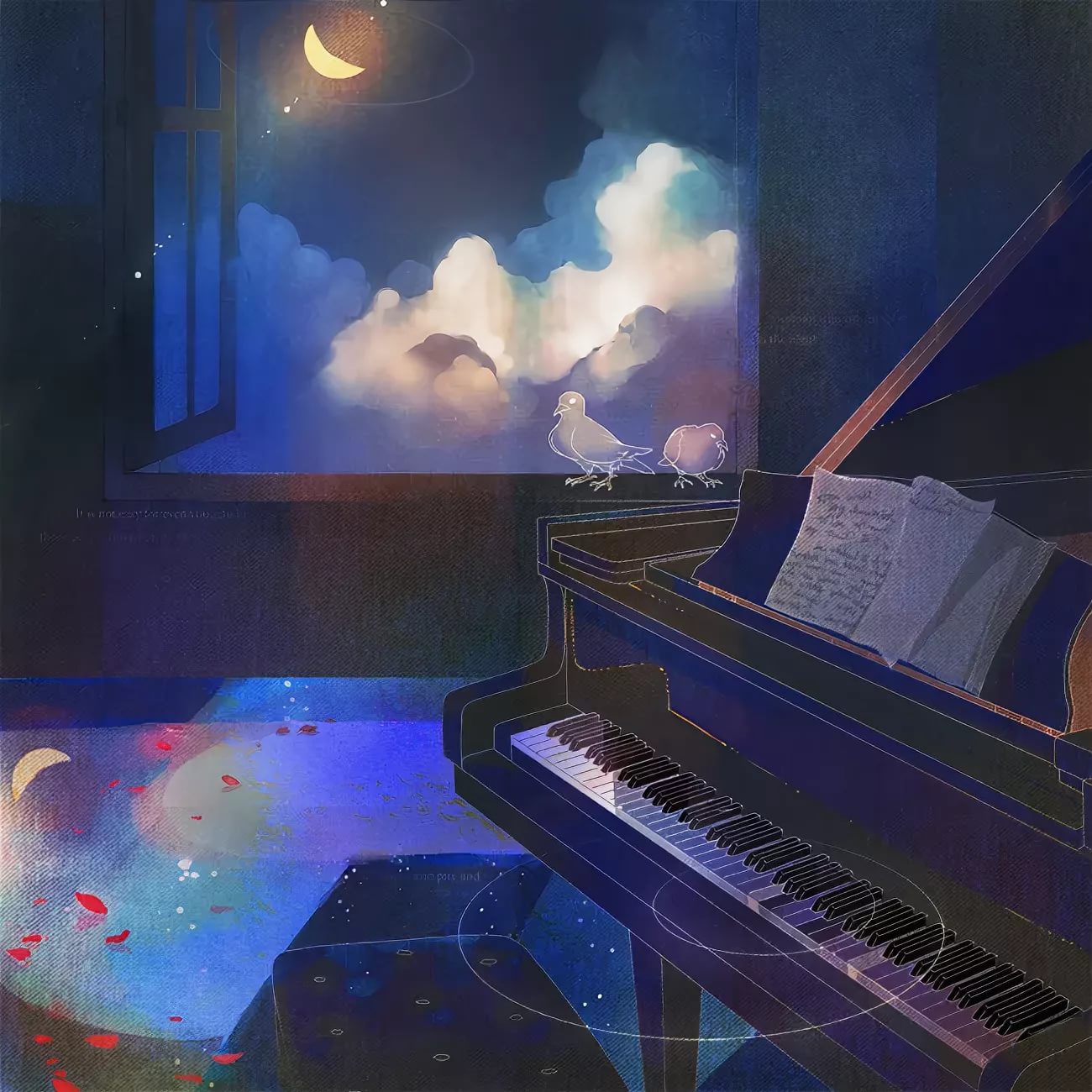 Учителя, педагоги
Художники, музыканты
Строители
Что такое вещий сон?
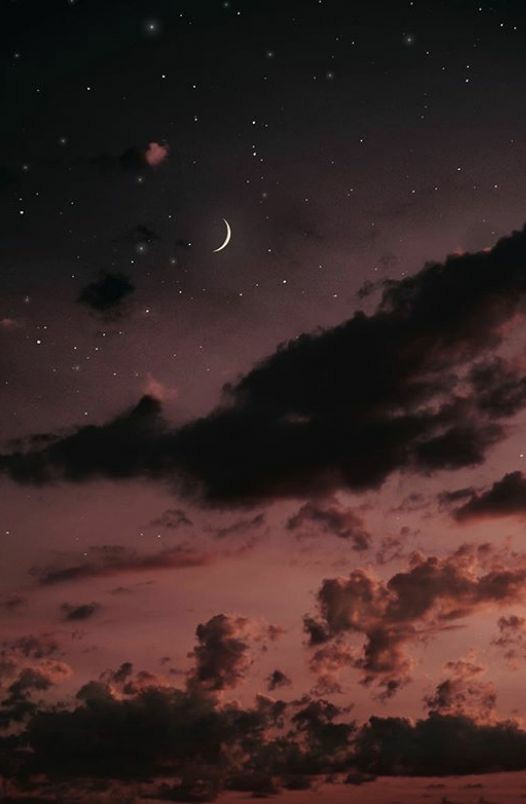 Обычный сон
Сон который мы забудем
Сон который помогает нам заглянуть в будущее
Физиологический процесс
Что происходит во время сна?
Наш организм во время сна ничего не делает
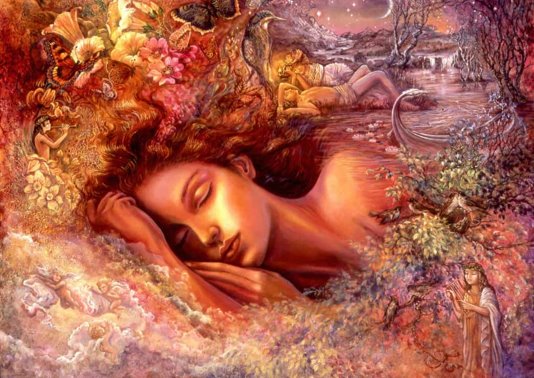 Организм во время сна не запасается энергией
Мозг забывает ненужную информацию
Температура тела поднимается
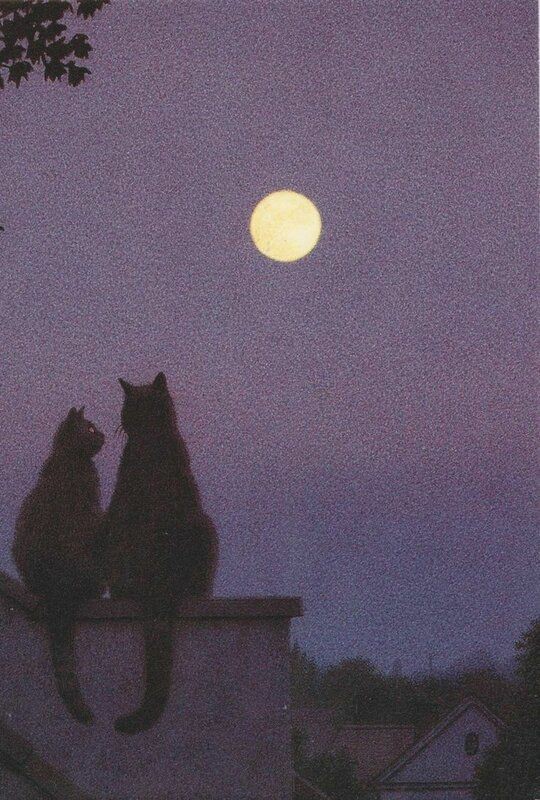 Когда чаще всего приходят вещие сны?
В ночь с субботы на воскресенье, 1 сентября, в приливы и отливы
Обычно днём
В ночь с четверга на пятницу, в пятницу 13, в полнолуния и затмения
Никогда
Почему нам снятся сны?
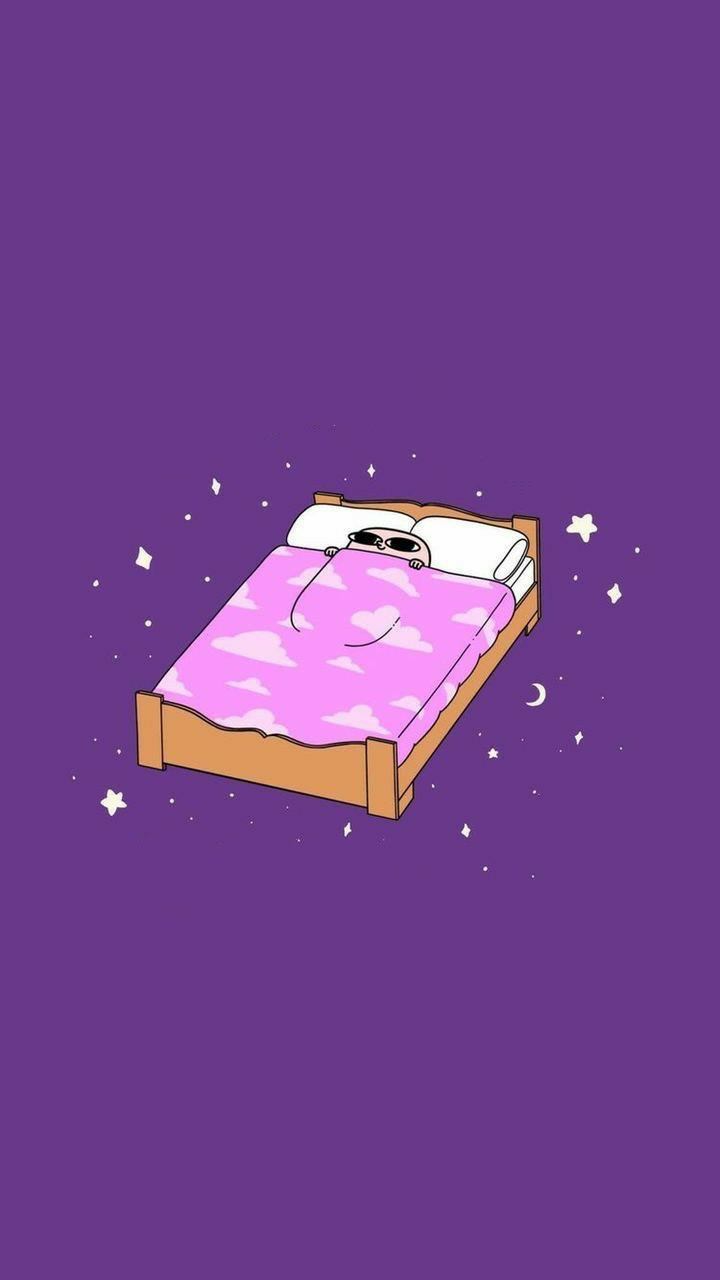 Не знаю
Потому что наш мозг как компьютер у которого возникает несовместимости  с теми, или иными файлами
Они сняться из того, о чём мы не думаем
Потому что, так надо
Видят ли животные сны?
Нет
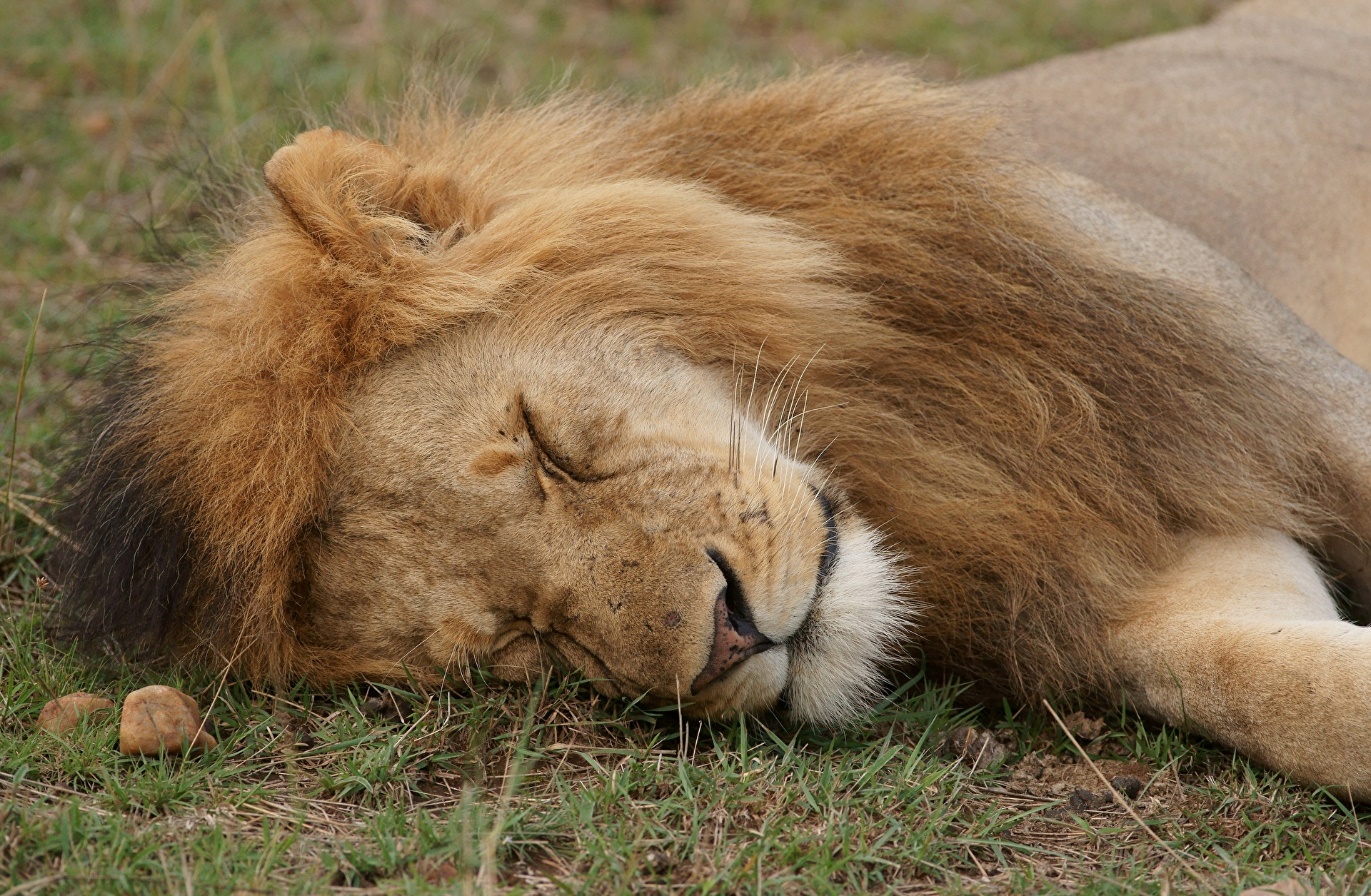 Не знаю
Да
Наверное
Многие исследователи считают что мы видим...сны.
Цветные
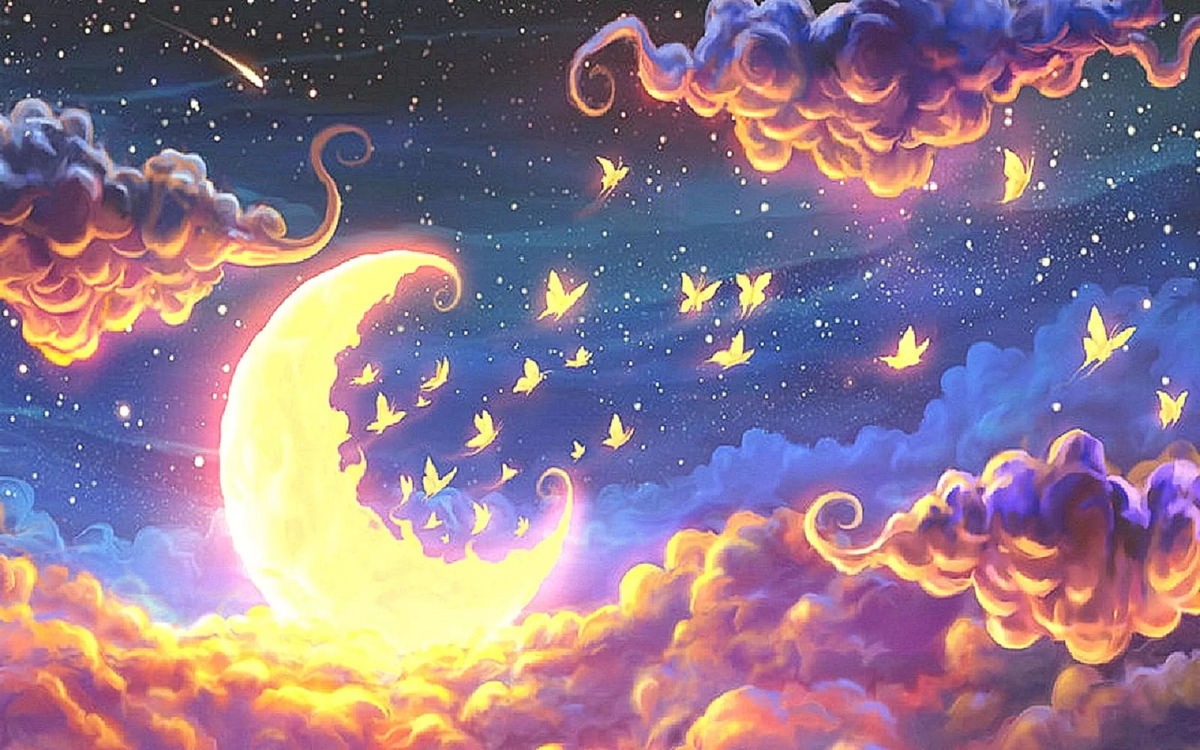 И цветные и чёрно-белые
Никакие
Черно-белые
Все плохие сны нам о чем то говорит?
Не знаю
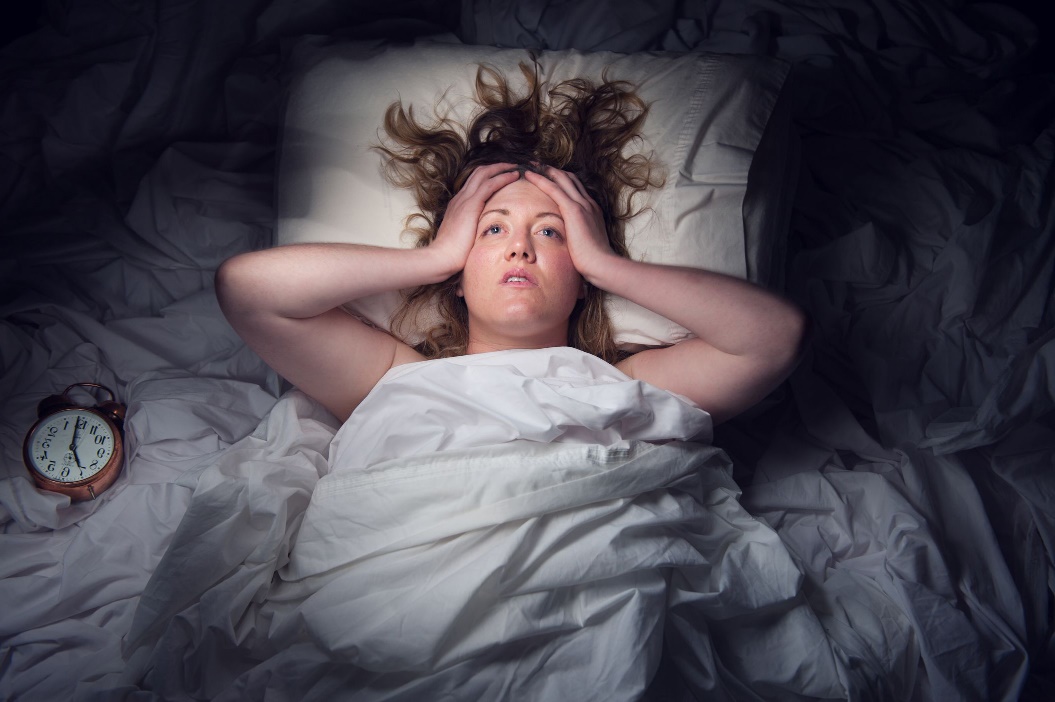 Да
Нет
Скорее всего
Многие исследователи считают, что люди с психическими расстройствами видят...сны.
Не видят сны
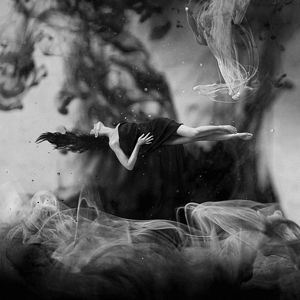 Цветные
Всегда в одном цвете
Чёрно-белые
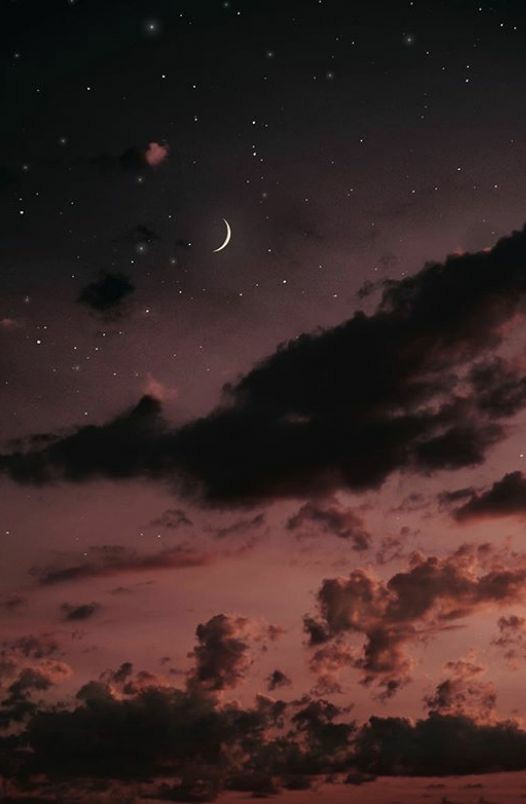 Спасибо за внимание
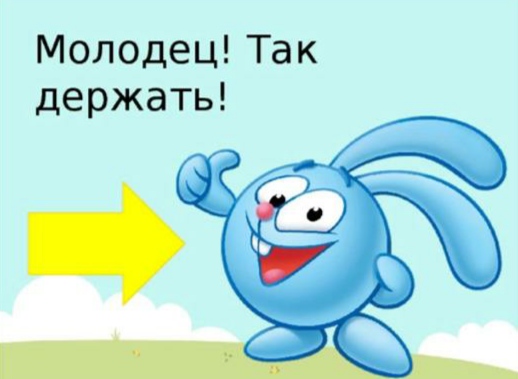 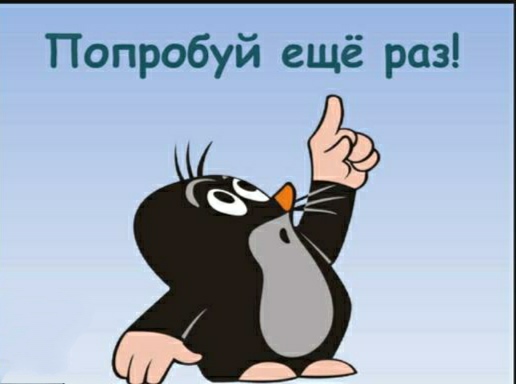